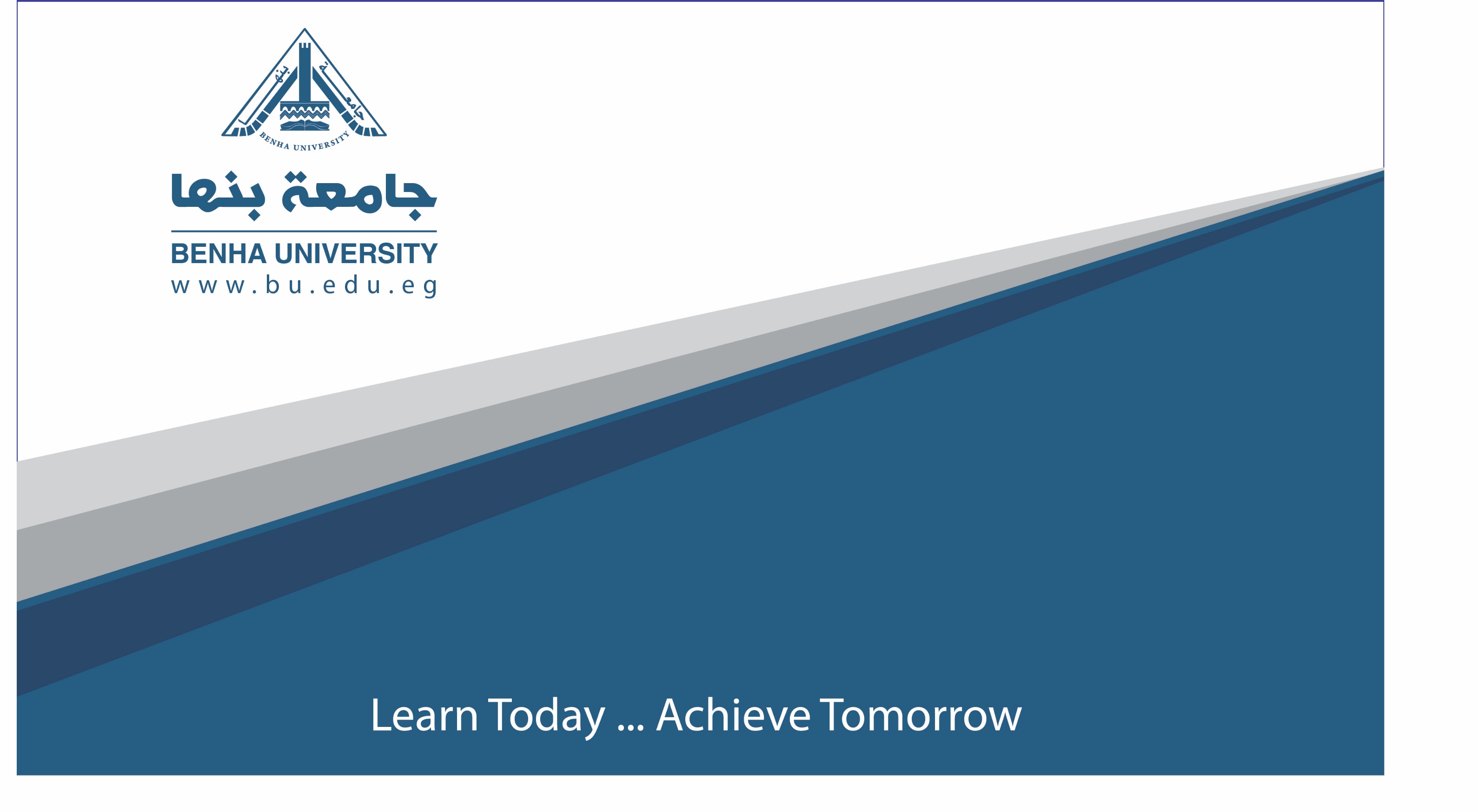 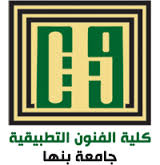 رسم من الطبيعة 


"الفرقة اللاولى"
إعــــــــــــــــــداد
د/ أحمد إبراهيم
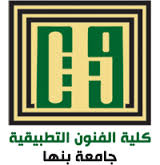 نظرا للظروف الصعبة التي تواجه ابائنا طلاب الجامعة وحرصا علي اتمام مقراراتهم الدراسية بصورة تحقق الدعم العلمي السليم ومن خلال توجهات جامعتنا الرائدة نوجه عناية طلابنا ف كلية الفنون التطبيقية مادة رسم من الطبيعة للفرقة الاولي اقسام نسيج وفاشون واعلان ومعادن وتصميم داخلي بالاتي:_
1_دراسة فنية وتطبيقية لرسم الطبيعة بمناظرها من خلال معالجة ثلاث بيئات طبيعية من وحي البيئة المصرية هي البيئة الريفية والساحلية والبدوية الصحراوية  2المشاريع المطلوبة لكل بيئة مشروع دراسة واقعية فنية تتضمن محاكاة البيئة بعناصرها المرئية وطبيعة السمات اللونية الخاصة بها المشروع الثاني دراسة تطبيقية تصميميةلعناصرها التي تهدف التخصص الوظيفي للقسم الدراسي للطالب عمل دراسات تخطيطية لكل بيئة عدد 5اسكتش او يزيد تساعد اتمام المشاريع تحكم المشاريع لاحقا وفقا لخطة الكلية في اطار التعليمات البيئات الثلاث خلال مارس وابريل يعتمد الطالب علي المصادر الفنية من خلال تتبع مناظر البيئة المصرية علي جوجل او اعمال الفناتين المصريين الرواد امثال فنان الباستيل احمد صبري والفنان سيف وانلي الاسكندريةاو مناظر البدو في سيناء والواحات ويمكن الاستعانة باعمال المصورين المستشرقين في مصر
ثانيا حرية المعالجة اللونية وفق القدرات الابداعية للطالب ويراعي جهد الطالب الشخصي دون الرجوع لاي مصادر معاونة خارج الكلية مع كامل التمنيات بالتفوق والارتقاء بالمستوي الدراسي اللائق بجامعتنا الرائدة